องค์การบริหารส่วนตำบลจานลาน
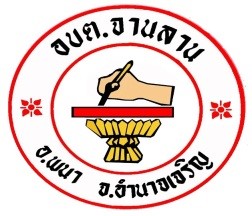 ข่าวประชาสัมพันธ์
วันพุธที่  2 กุมภาพันธ์ 2565 เวลา 10.00 น.                                               นายสมหมาย   ศิริอนันต์  นายก อบต.จานลาน มอบหมายให้ นางกรศุนา  วริสาร เลขานุการ นายก อบต.จานลาน พร้อมด้วยบุคลากรงานพัฒนาชุมชนปฏิบัติหน้าที่เยี่ยมผู้สูงอายุในภาวะยากลำบาก ณ บ้านจานลาน ม.1,9 และบ้านโนนหวาง ม.2 เพื่อเป็นการสร้างขวัญกำลังใจให้กับผู้สูงอายุ พร้อมจัดหางบประมาณช่วยเหลือโดยการปรับสภาพแวดล้อมและสิ่งอำนวยความสะดวกของผู้สูงอายุให้เหมาะสมและมีความปลอดภัยในการดำรงชีวิต
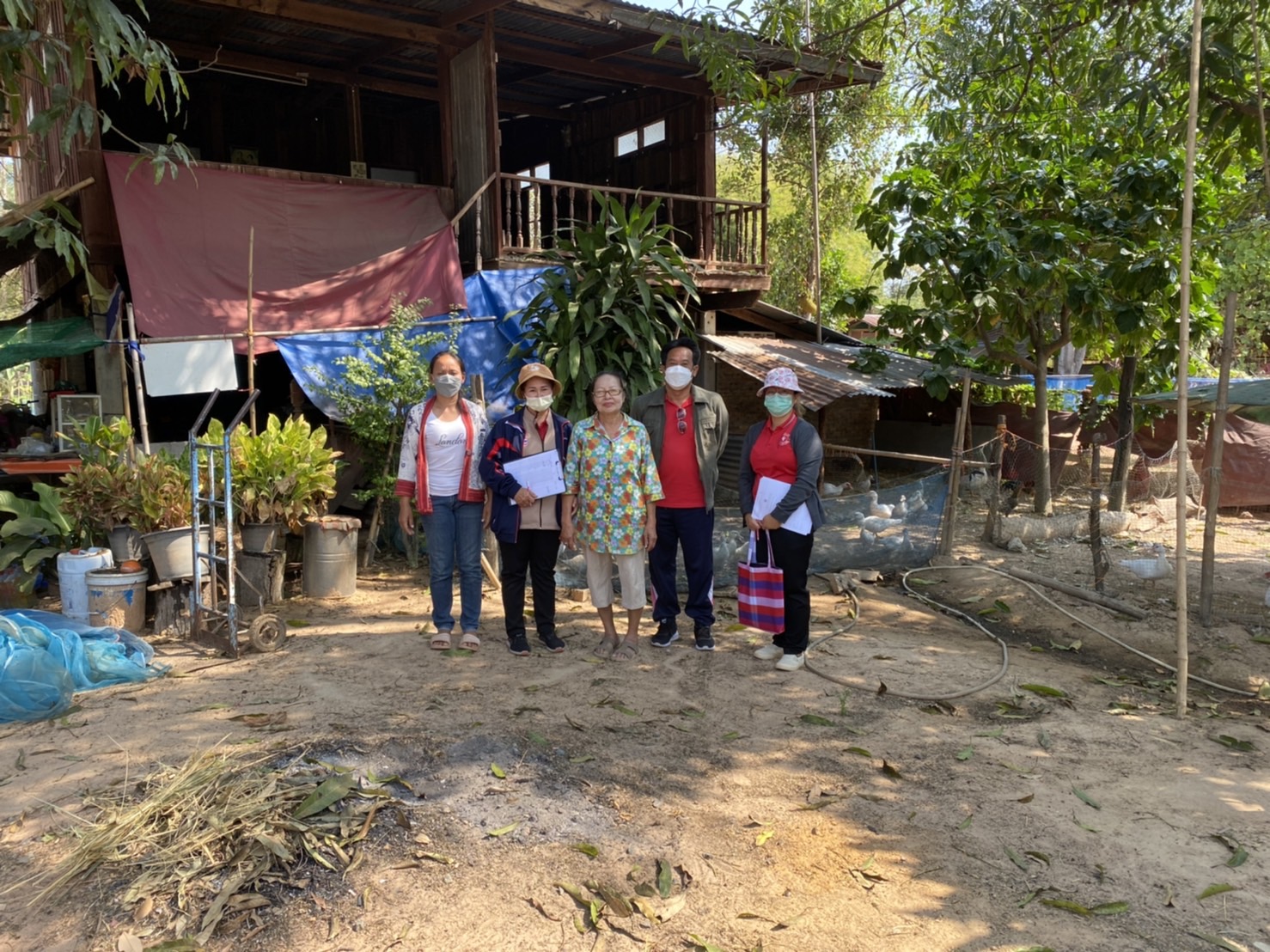 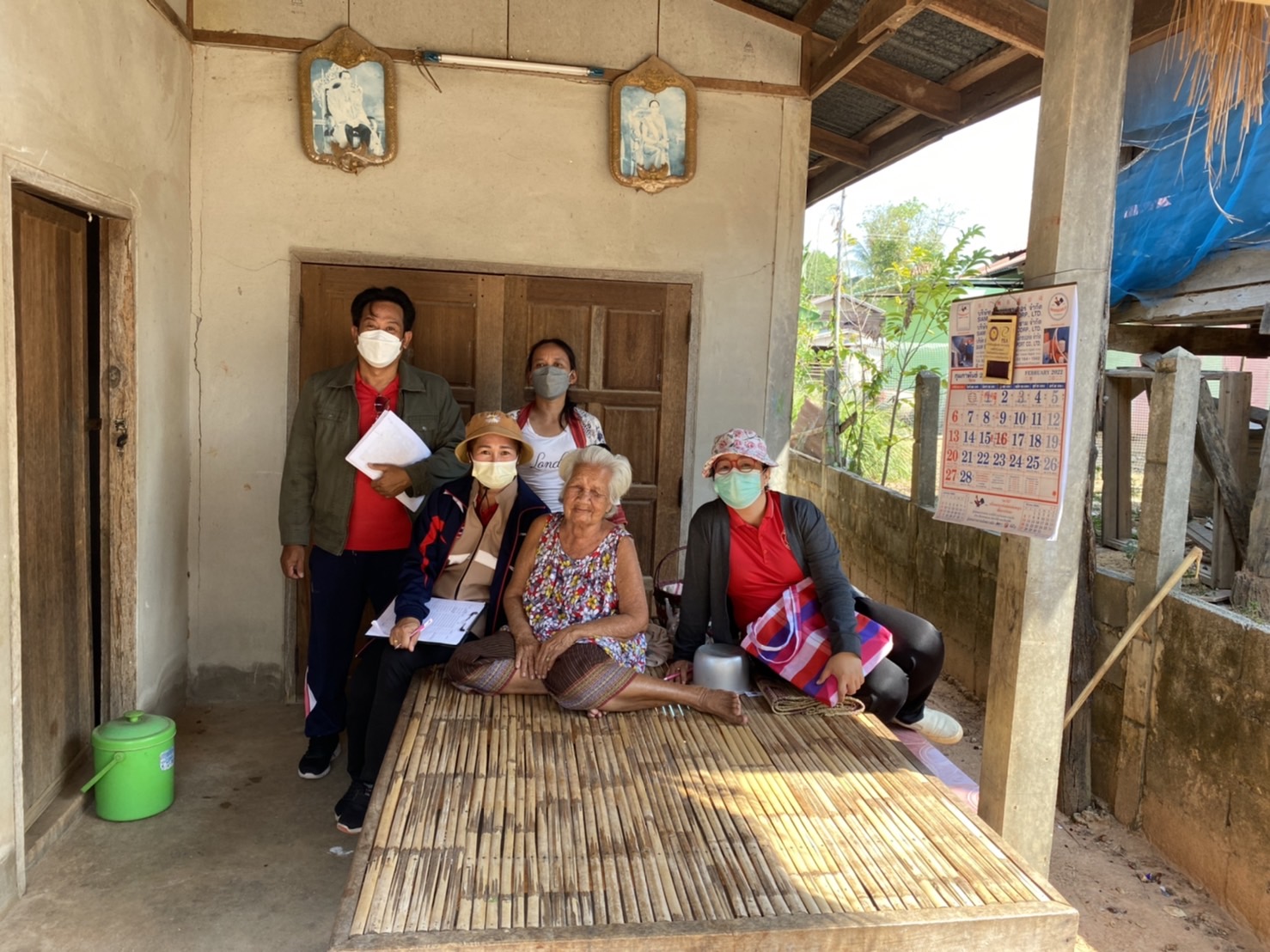 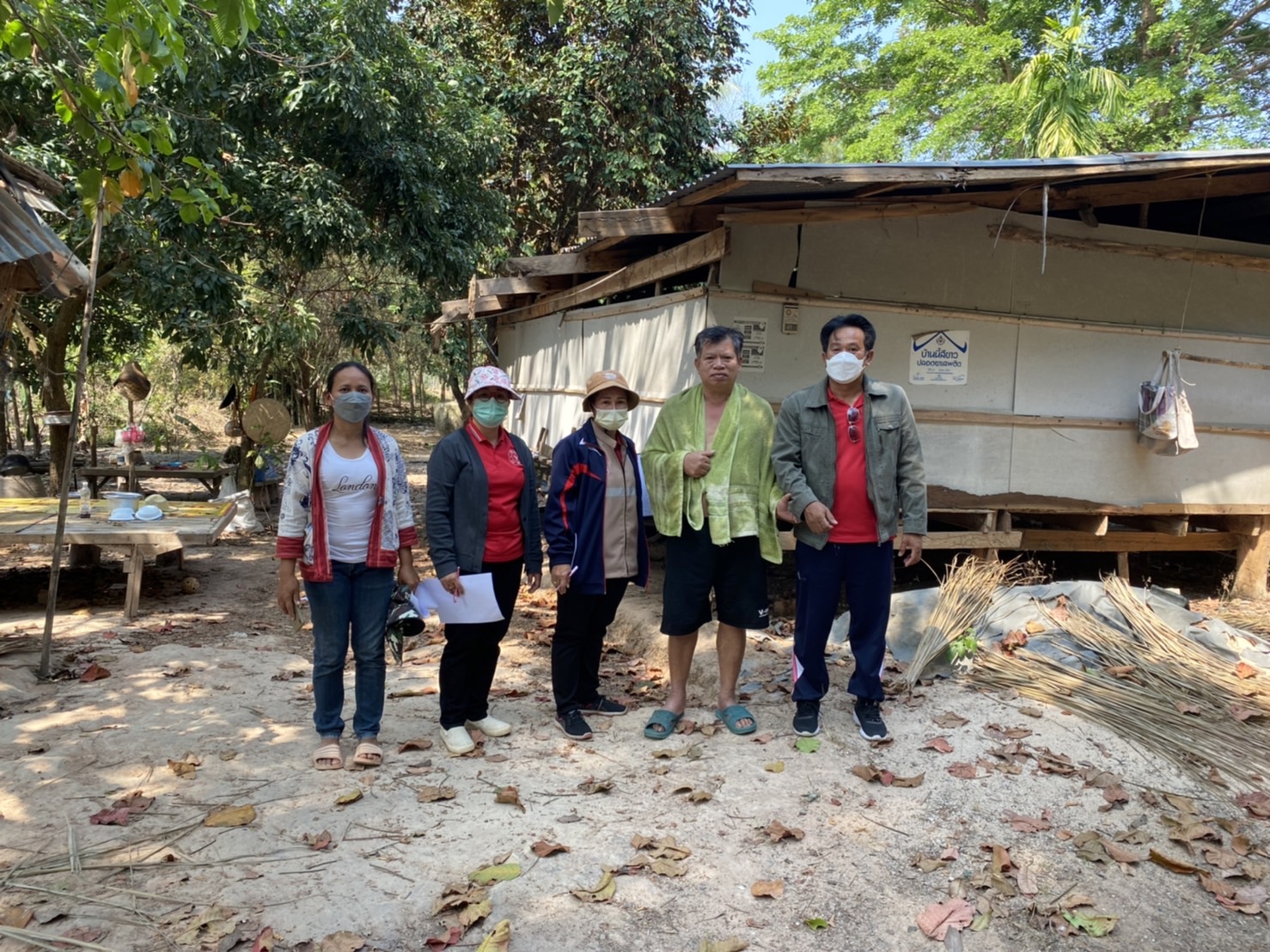 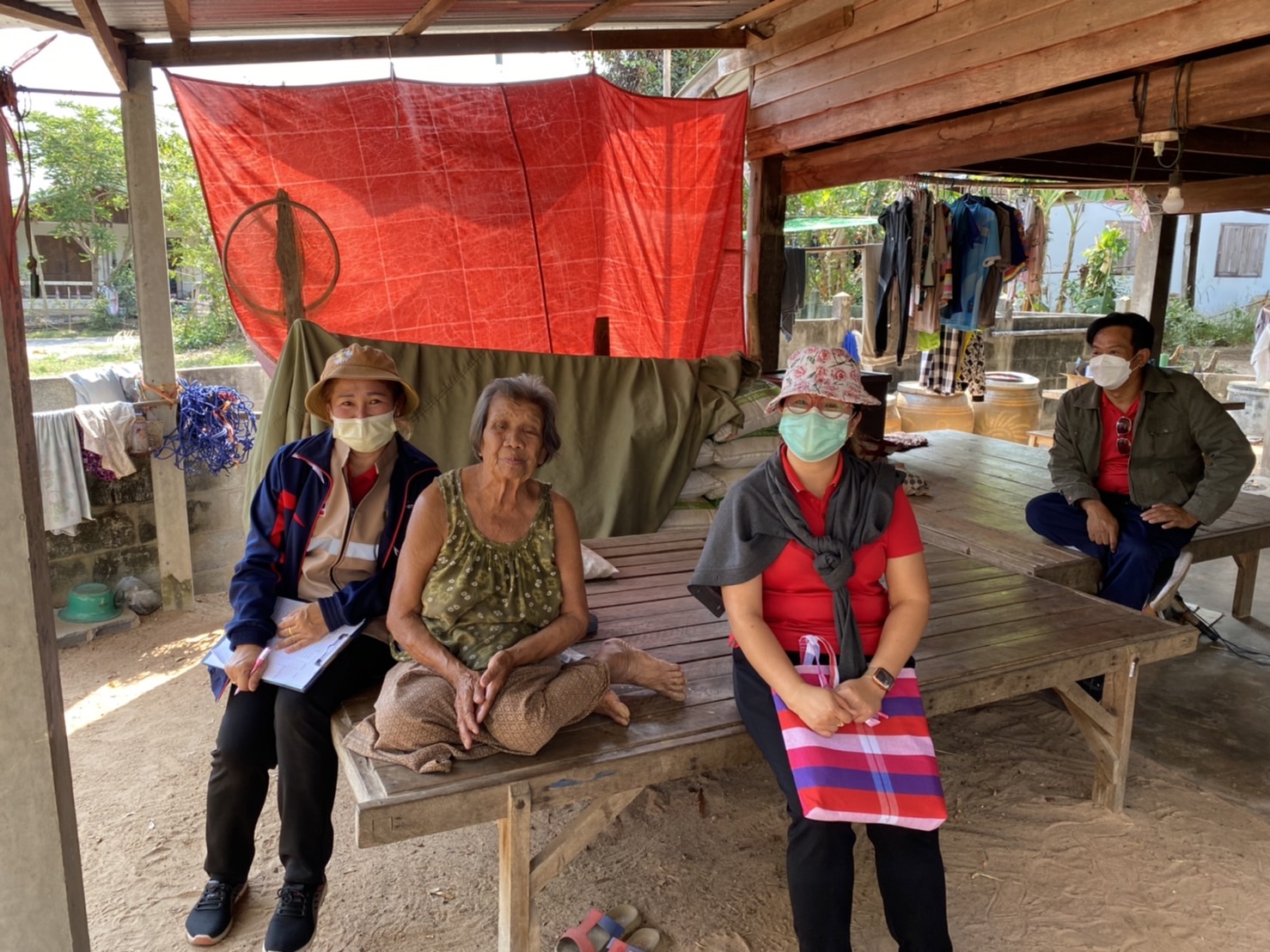 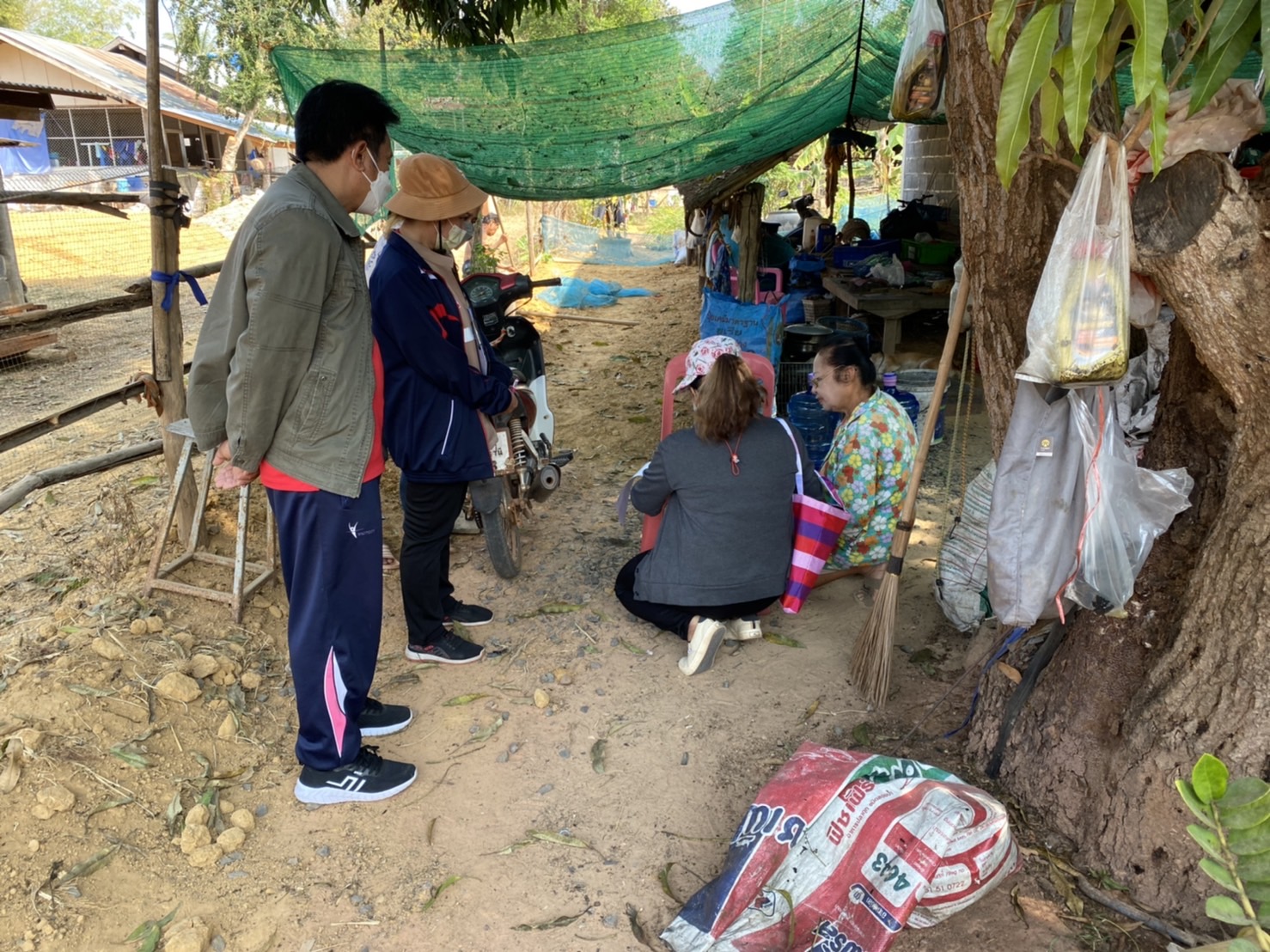 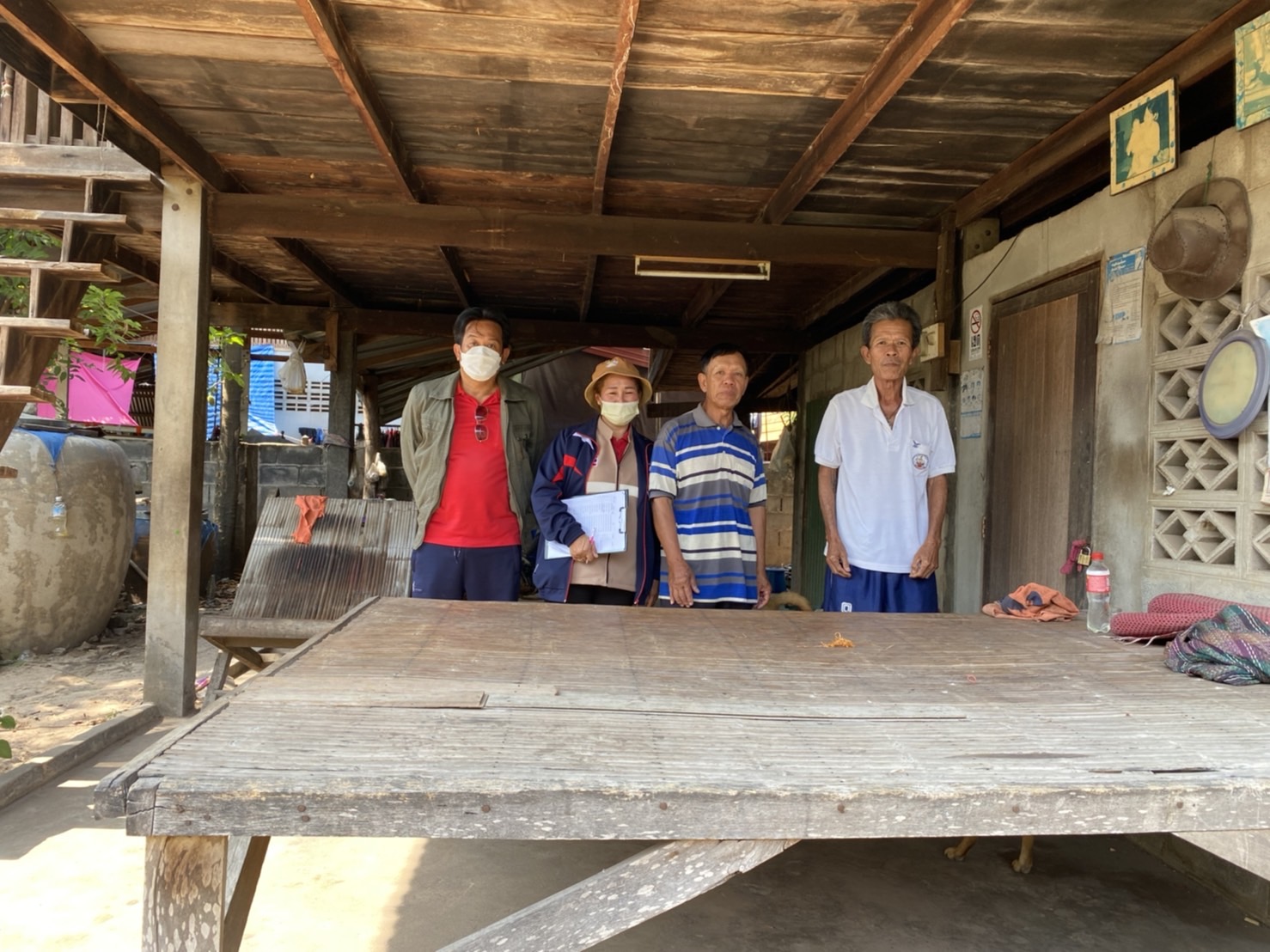 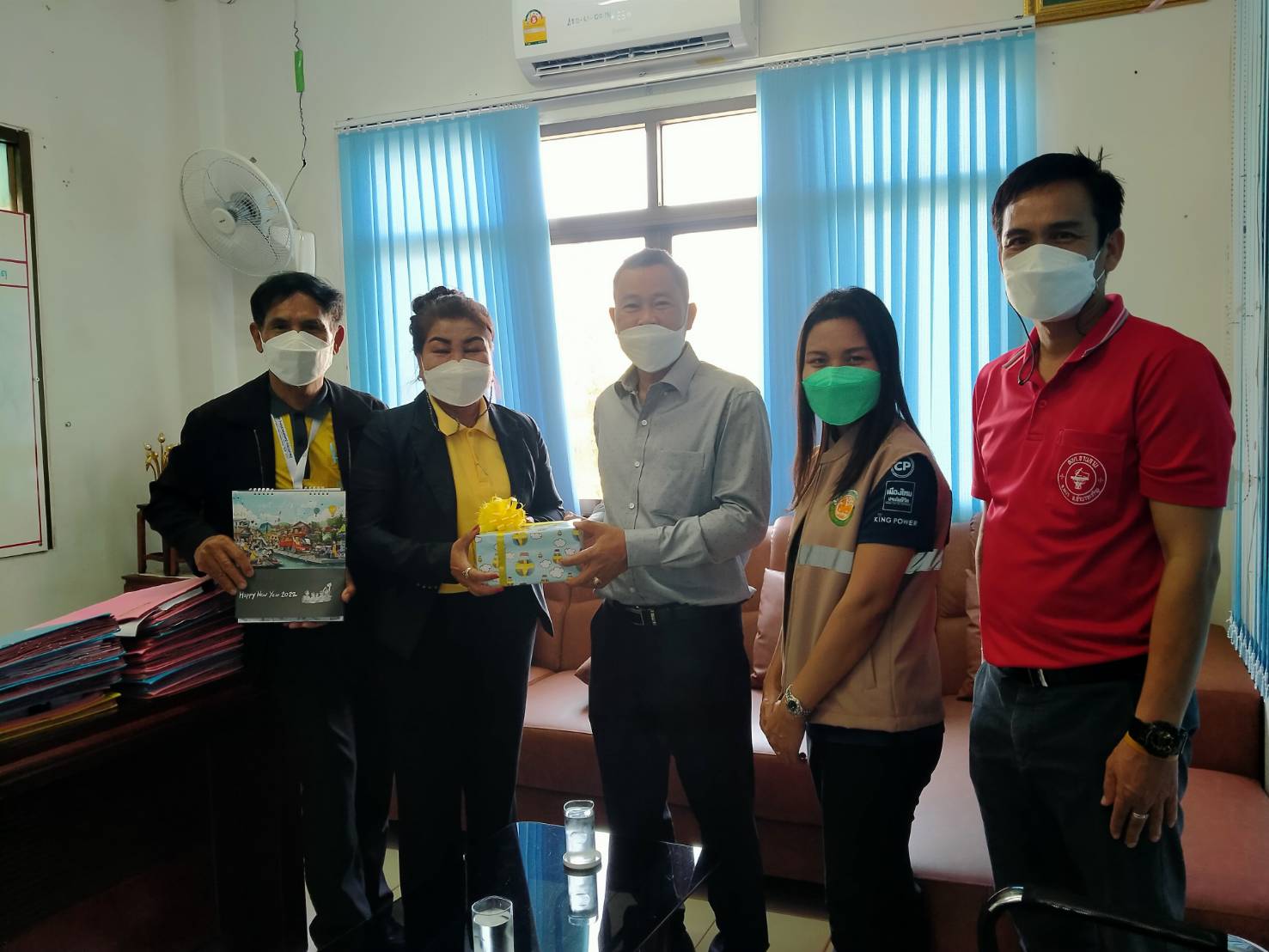 เวลา 14.30 น นายสมหมาย ศิริอนันต์ นายก อบต.จานลาน พร้อมด้วยคณะร่วมต้อนรับบุคลากรจากบริษัท TOT อำนาจเจริญ ที่เดินทางมาแสดงความยินดี  และอวยพรเนื่องในโอกาสวันขึ้นปีใหม่ 2565
99 หมู่ 5 ตำบลจานลาน อำเภอพนา
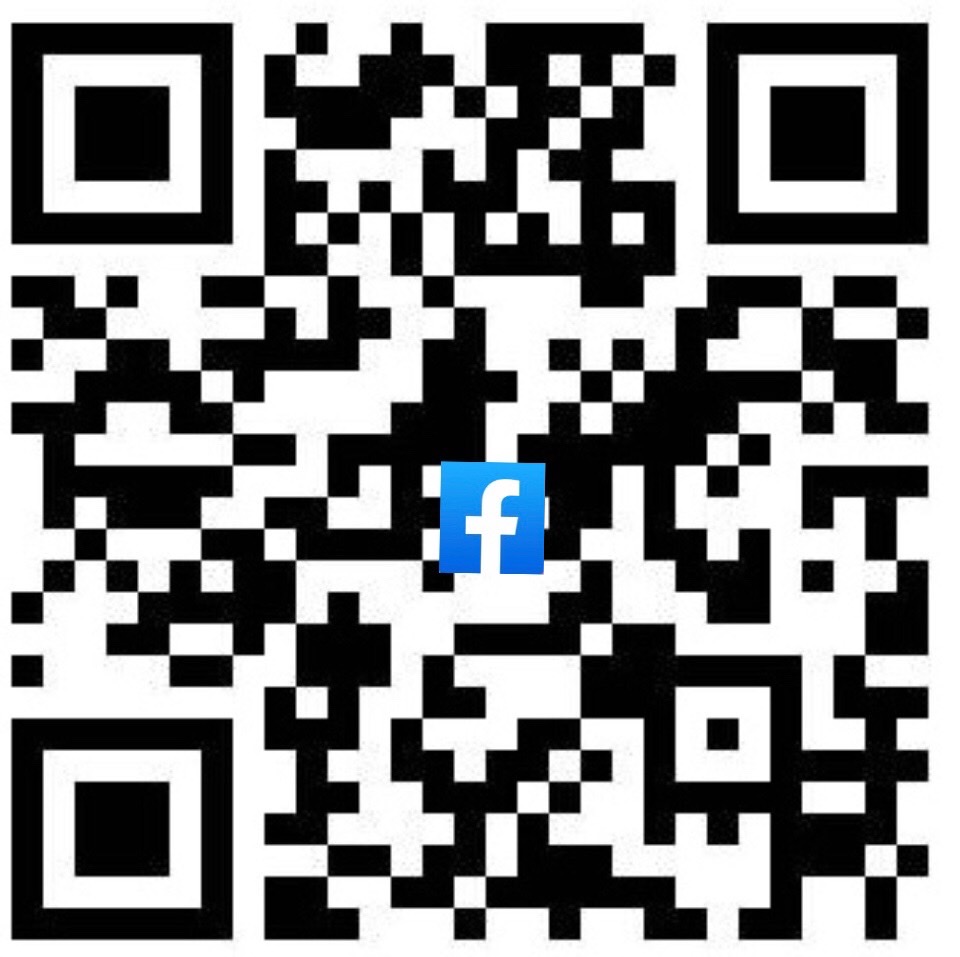 045-989663
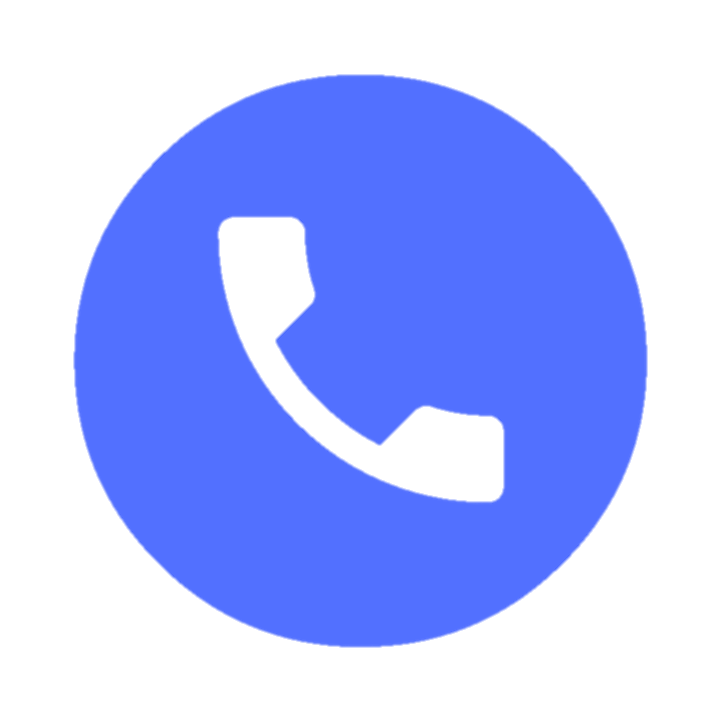 www.janlan-acr.go.th    
E-mail:obt_janlan@hotmail.com